MOREnet Cybersecurity
Connie Coy
Sonia Kesselring
John Riley
security@more.net
Introductions and New Staff Member
Sonia Kesselring
[Speaker Notes: Connie]
What's New
BitSight
Password Manager
Vulnerability Assessments
Incident Response Plan - MOREnet
Student Data Privacy
Trends & Challenges
MOREnet Solutions
[Speaker Notes: Connie]
BitSight
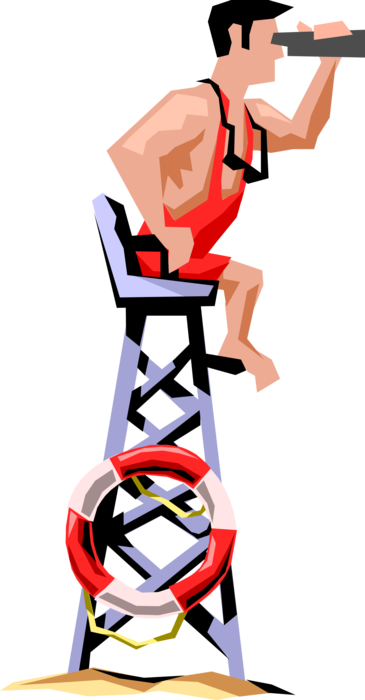 Insecure Protocol TLS
TLS 1.0, 1.1
Expired Certificates
Open Ports
Unsupported software -Open SSH, IIS, Server, etc
[Speaker Notes: We use BitSight to scan for vulnerabilities on all MOREnet connections.  With this tool, we (you) have discovered unsupported software, open ports, Insecure software such as old tls and Open ssh, and expired certificates.  We/You have been able to remediate those vulnerabilites]
Password Manager
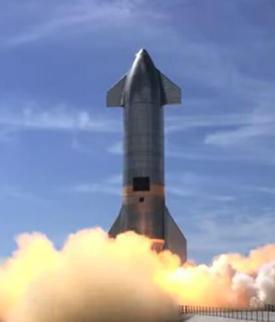 What we are looking for in an enterprise solution:

 Zero Trust/knowledge
 Individual tenants
 Local management
 Super user recoverable
 Consortium Pricing
[Speaker Notes: Final adjustments were made to the FRP.  Ready to send this out for a enterprise password manager with local tenants.]
Vulnerability Assessments
New service Summer, 2025
Scan, reporting, and remediation
Researching companies
Add-On Service
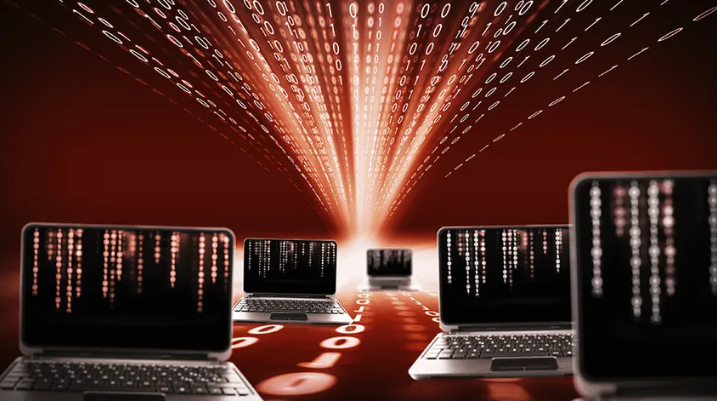 [Speaker Notes: Connie]
IRP
Tabletop exercise with Homeland Security

Department procedures documentation

2024-25 NCSR 

UM Plan – MOREnet Plan – Group Playbooks

Test it: Functional TTX
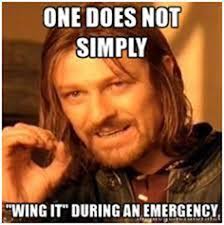 [Speaker Notes: Sonia]
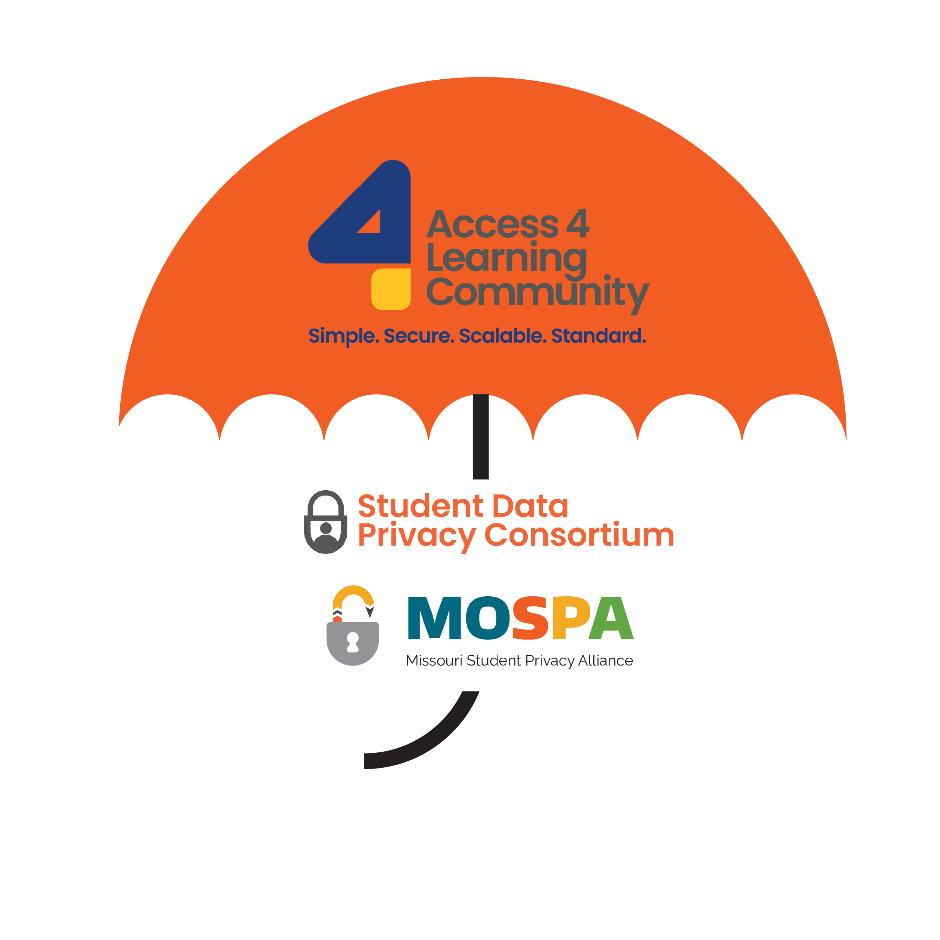 Student Data Privacy
NDPA and Resource Registry

Higher Education Data Privacy
	 and Services Agreement
College and Provider
Streamline processes
Interested in joining?  Email dataprivacy@more.net
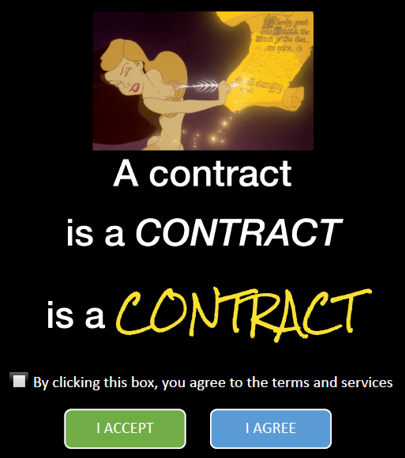 [Speaker Notes: School interoperability Framework; SDPC special interest group

Mark Williams
 F3 Law CA
Jennifer Thorpe
 System Privacy Officer UM


Connie
Addresses the need to protect data based on FERPA, PPRA, Graham-Leach Bliley Act

GDPR.
Fully developed AI language.
Alignment with HECVAT
 
Section 1.5 Placeholder for Artificial Intelligence.
Section 4.6.1 Distinction between a request for specific data to be deleted, v. a request for the data in general to be deleted. (from Jennifer’s Addendum)
Section 4.8.1 Bright line communication prohibition to individuals. (from Jennifer’s Addendum)
Section 5.0 Digital Accessibility Access (from Jennifer’s Addendum)
Section 5.2 Security Aduit (paraphrase from Jennifer’s Addendum)
Section 5.3 Data Security: Added sections from Graham-Leach-Bliley
Section 5.4 Data Breach Added subsections 6, 7, and 8 (from Jennifer’s Addendum)
Attorney’s Fees, in Standard Clauses and is marked optional.]
Trends– More Complex
Credential Compromise
Data volume increase – exposed/incident
Multi- Cloud Environments
Vulnerabilities
AI
Embedded in all software
Mutate malicious code in real-time to avoid detection
Deepfakes
Audio;Video
Phishing, Vishing, SMishing
Data Privacy Awareness
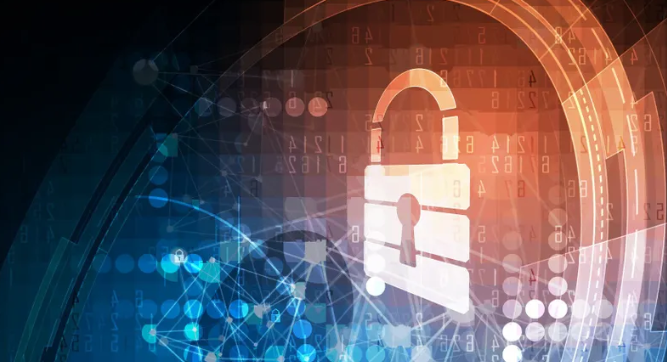 [Speaker Notes: Sonia - Credential

Connie
Data volume increase AI and 5G– more data exposed
IoT; Industrial control systems
Supply chain, healthcare, infrastructure
John
AI – introduces new vulnerabilities, uptick in social engineering attacks
Over 400 percent increase in Vishing
Transcripts to colleges through third party apps – from SIS – Parental consent/Student initiated
Staff Shortage/Turnover/Training]
Challenges
Defining Zero Trust for your Organization
SOCs
Limited Budgets/Escalating Threats
Trained staff
Adapting Cybersecurity Best Practices
Time;Training
Cyber Security Staffing
[Speaker Notes: Connie, John, Sonia
Zero Trust – What does that mean?  Have a discussion 2 factor – key fobs, biometric, how many layers, segmentation, verification.  Balance between providing timely access – productivity with security. 
Security Operations Center – Internal or third party
Staff Shortage/Turnover/Training]
MOREnet Solutions
Network and Cybersecurity Assessments
Threat Mitigation
Incident Response Planning Assistance
Tabletop Exercises
Cybersecurity Best Practices Training
Consortium Discounts
EDR, Firewalls, Infosec IQ, Akamai SIA, Aruba,  MS Licensing, etc.
LAN Services and Network Consulting
FortiGuard Services
Virtual Servers
Backup Solutions
[Speaker Notes: Connie, John, Sonia]
Questions?
security@more.net